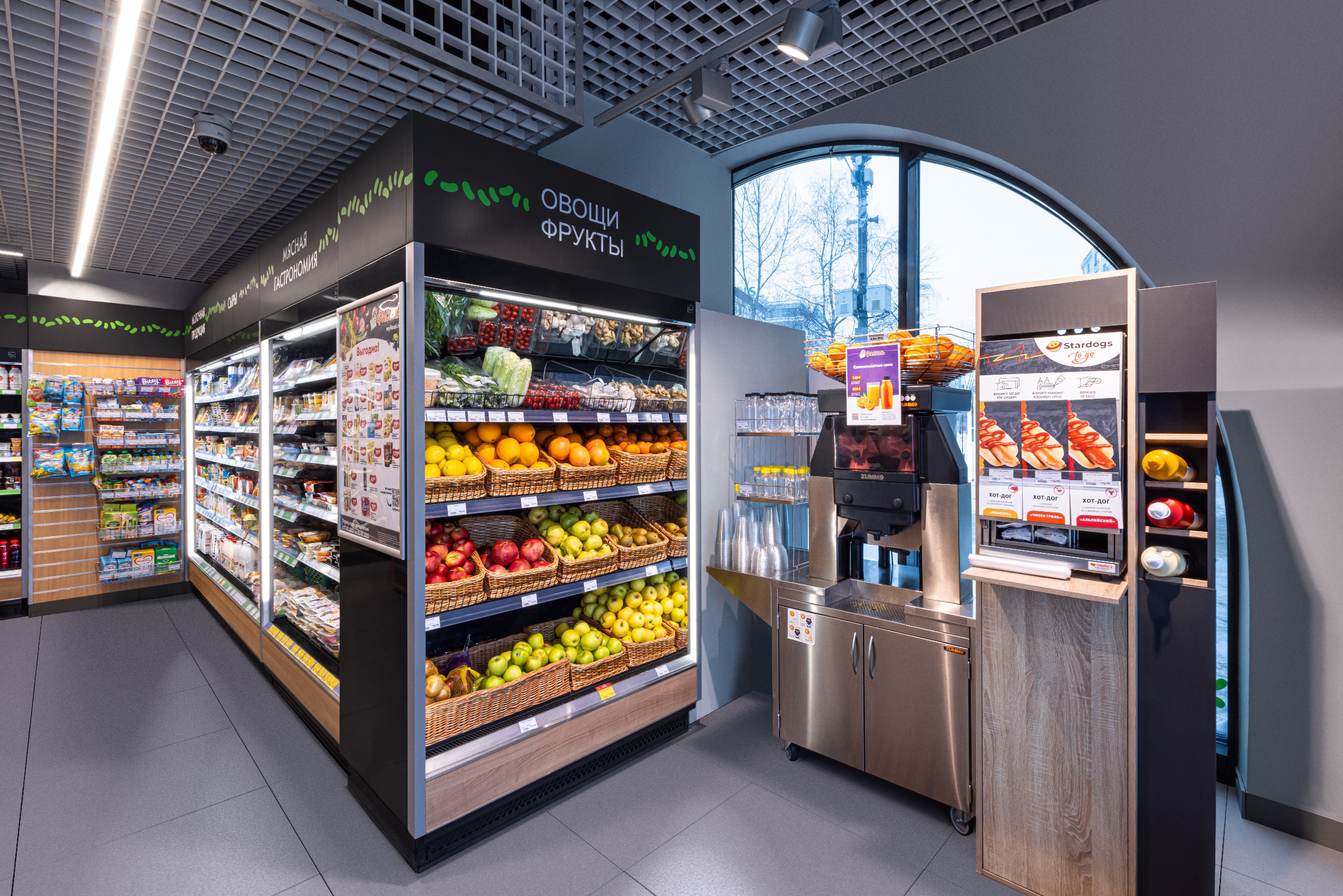 Развитие розничного ритейла в современных условиях
ПРОГРАММА КОНФЕРЕНЦИИ
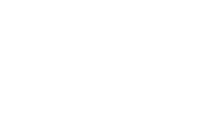 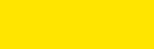 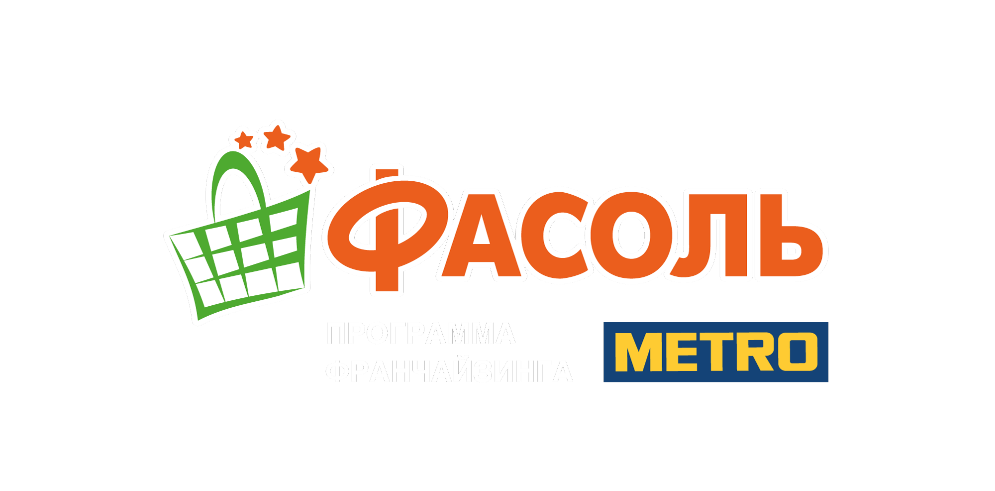 Регистрация
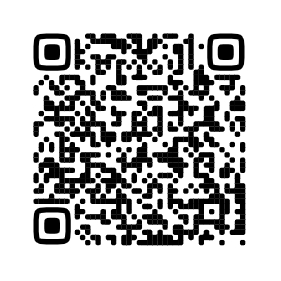 Ждем Вас по адресу: Кемерово, ул. Марковцева, д. 5, «Точка Кипения»,
26 августа с 11:00 до 16:00.

Для регистрации пройдите по ссылке 
https://leader-id.ru/events/309691 или отсканируйте QR-код

Уточнить интересующие вопросы можно по телефону
+7 962 788 18 83, Коремин Иван
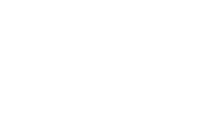 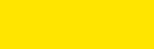 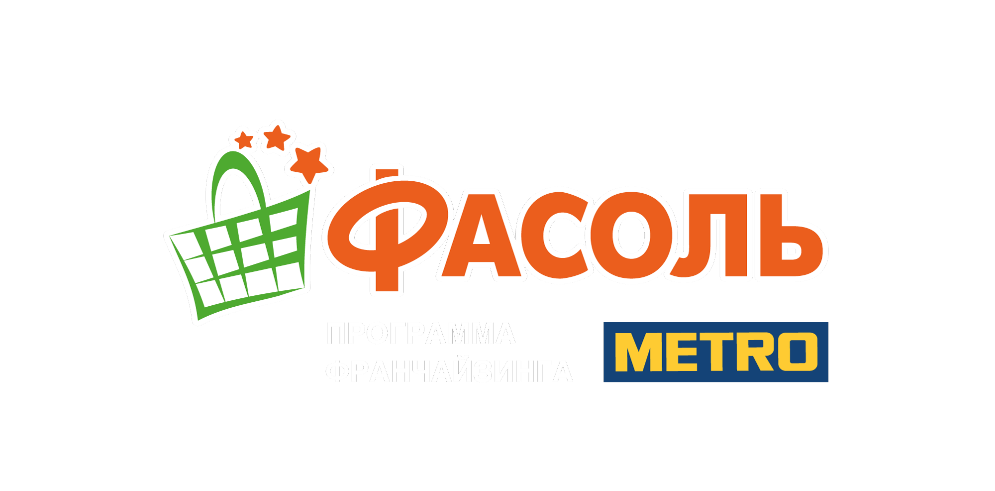